Реалізація циклічних алгоритмів у середовищі Скретч
За новою програмою 2017 року
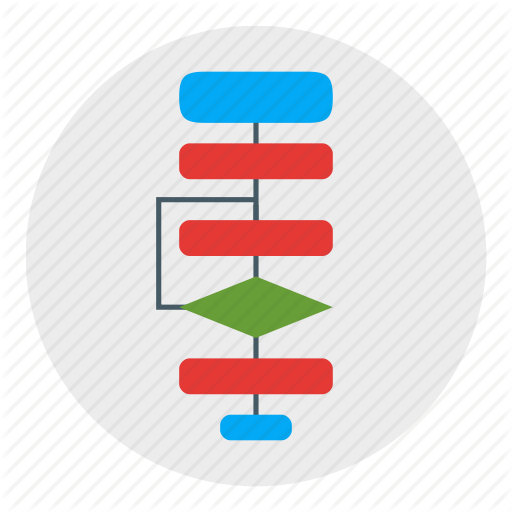 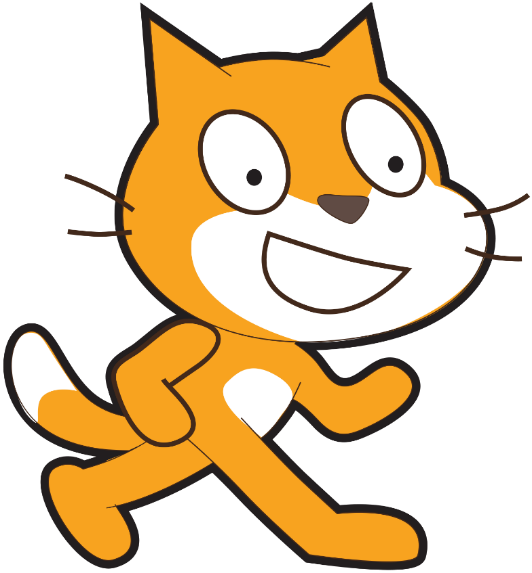 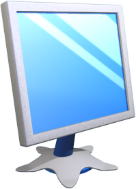 Як задати рух виконавця на сцені?
Розділ 4 § 28
За допомогою команд групи Рух створюють події переміщення виконавця по сцені.
Команди
Приклади команд
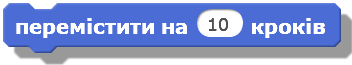 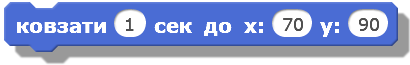 Переміщення
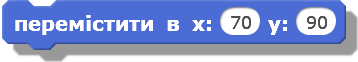 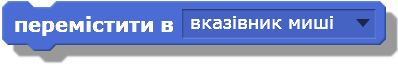 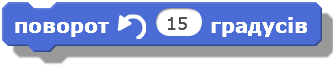 Поворот
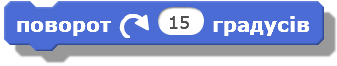 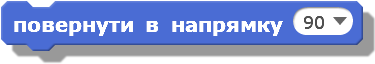 Обертання
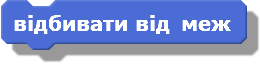 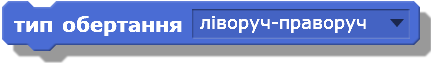 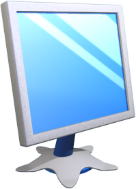 Як задати рух виконавця на сцені?
Розділ 4 § 28
При складанні проектів, що передбачають рух об'єктів на сцені, слід ураховувати розміри сцени та значення параметрів, що вказують на позицію об'єкта.
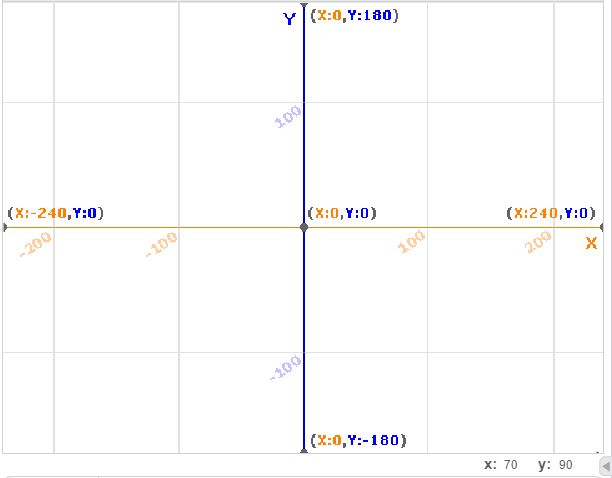 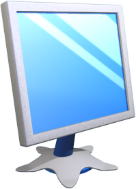 Як задати рух виконавця на сцені?
Розділ 4 § 28
Такі параметри виконавця відображаються у правому верхньому куті області складання програми.
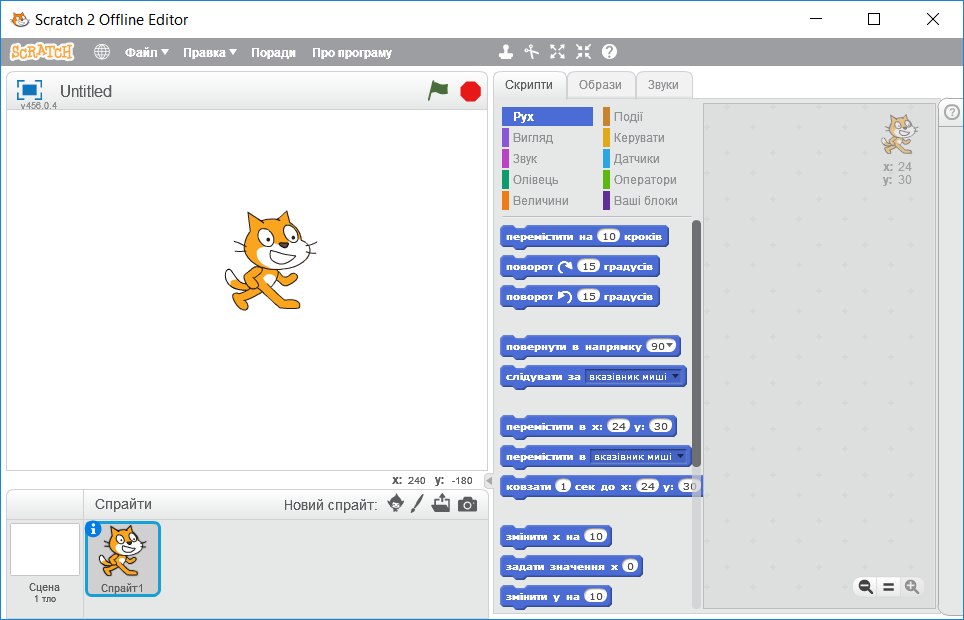 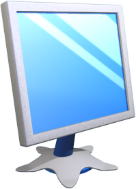 Як задати рух виконавця на сцені?
Розділ 4 § 28
Змінити параметри розташування об'єкта можна і в програмі.
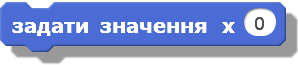 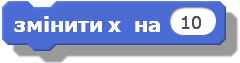 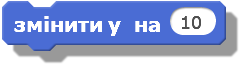 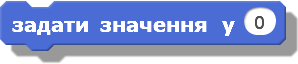 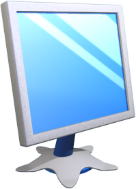 Як задати рух виконавця на сцені?
Розділ 4 § 28
Управляють переміщенням об'єкта:
За допомогою миші
Надаючи параметрам команд випадкового значення
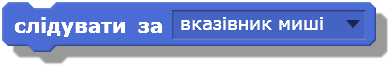 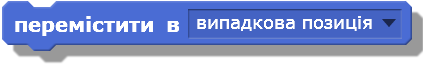 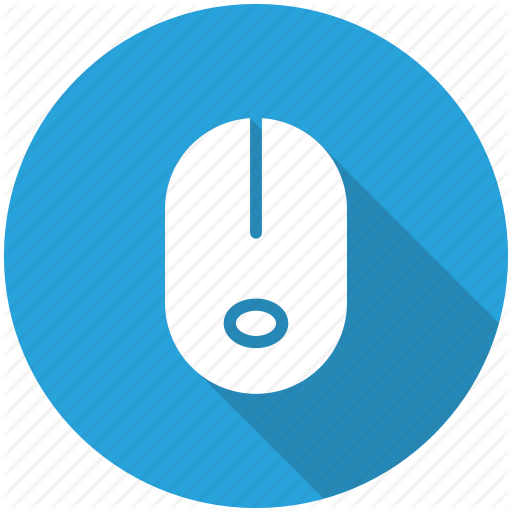 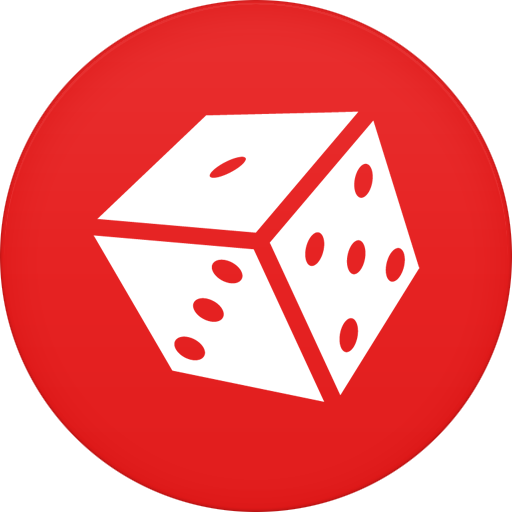 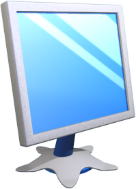 Дайте відповіді на запитання
Розділ 4 § 28
Який процес називають циклічним? Наведіть приклади.
Що таке цикл в алгоритмі?
Що таке тіло циклу?
Який алгоритм називають алгоритмом із циклом?
Як реалізувати цикл із невідомою кількістю повторень у середовищі Скретч?
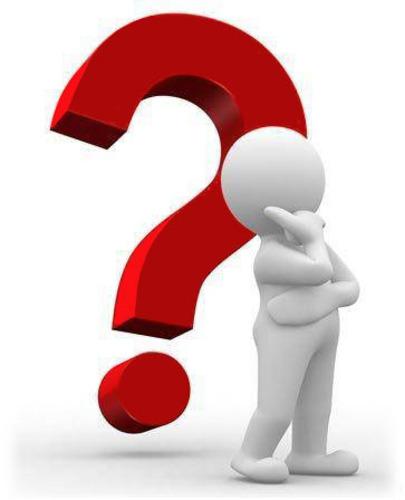 Як задати рух виконавця на сцені?
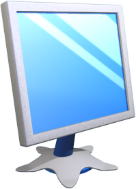 Запитання та завдання
Розділ 4 § 28
Виконайте алгоритм.
Узяти перше просте число.
2
Повторити 6 разів.
Додати до попереднього числа 3.
Повідомити результат.
Результат:
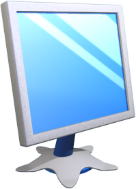 Запитання та завдання
Розділ 4 § 28
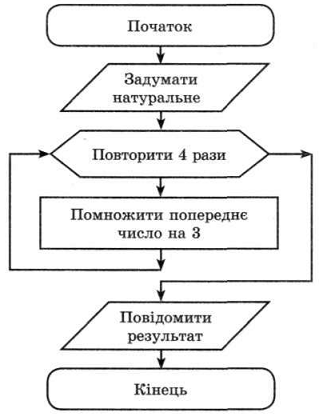 Визначте, яке число задумав виконавець алгоритму, якщо повідомлений ним результат виконання наведеного алгоритму дорівнював 162.
Задумав число